МДК 03.01 Слесарное дело и технические измерения Раздел 1 Слесарное дело
Подготовительные слесарные работы:
ТЕМА: Рубка металла
Тема 1.2
Подготовительные операции слесарной обработки:

Тема 1.2.1 Разметка плоскостная и
пространственная
Тема 1.2.2 Гибка и правка металла
Тема 1.2.3 Рубка металла
Тема 1.2.4 Резка металла
Тема 1.2
Подготовительные операции слесарной обработки:

Тема 1.2.3 
Рубка металла
Цели и задачи
знать:
основные виды слесарных работ при рубке металлов, порядок их выполнения, применяемые инструменты и приспособления;
технику безопасности при выполнении слесарных работ при рубке металла
РУБКА МЕТАЛЛА
Учебные вопросы:
Цель и назначение слесарной рубки.
Инструменты, применяемые при рубке. 
Заточка режущего инструмента. 
Основные правила и способы выполнения работ при рубке. 
Ручные механизированные инструменты. 
Типичные дефекты при рубке, причины их появления и способы предупреждения.
Техника безопасности при рубке
1. Цель и назначение слесарной рубки
1. Цель и назначение слесарной рубки
Рубка – слесарная операция по снятию с заготовки слоя материала, а также разрубание металла (листового, полосового, профильного) на части режущими инструментами (зубилом, крейцмейселем или канавочником) при помощи ударного инструмента (молотка слесарного).

Рубкой выполняют следующие работы: 
удаление лишних слоев материала с поверхностей заготовок (обрубка литья, сварных швов, прорубание кромок под сварку и пр.); 
обрубку кромок и заусенцев на кованых и литых заготовках; 
разрубание на части листового материала; 
вырубку отверстий в листовом материале; 
прорубание смазочных канавок и др.
РУБКА
В зависимости от назначения обрабатываемой детали рубка может быть: 
чистовой за один рабочий ход снимают слой металла толщиной от 0,5 до 1 мм; 
черновой – от 1,5 до 2 мм.
Точность обработки, достигаемая при рубке составляет 0,4…1 мм.
2. Инструменты, применяемые при рубке
Инструмент для рубки металла
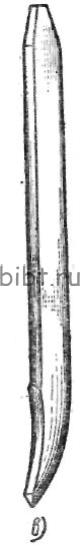 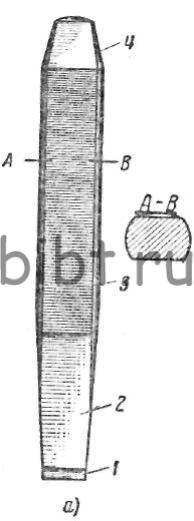 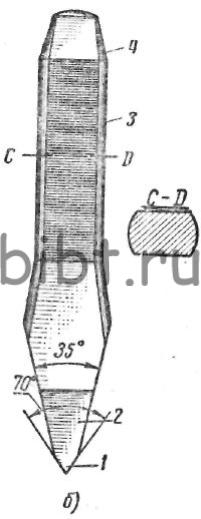 а - зубило, 
б - крейцмейсель, 
в - канавочник: 
1 - угол заточки, 
2 - рабочая часть, 
3 - средняя часть, 
4 - головка
2. ИНСТРУМЕНТЫ, ПРИМЕНЯЕМЫЕ ПРИ РУБКЕ
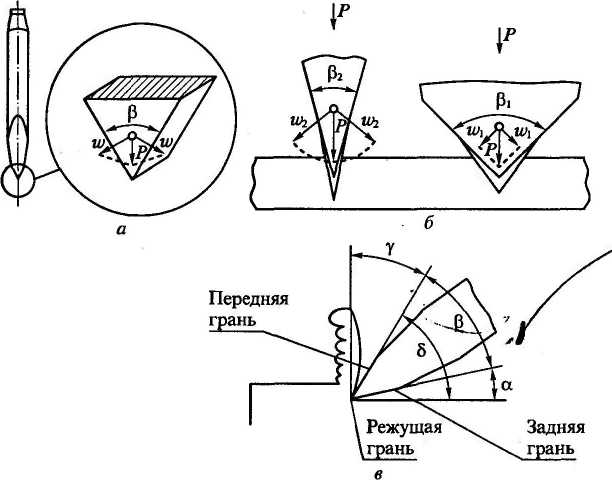 Слесарное зубило (рис. 1) состоит из трех частей: рабочей, средней, ударной. Как и при любой обработке резанием, режущая часть инструмента представляет собой клин (рис. 1 а).
Рис. 1. Зубило слесарное: а - общий вид зубила и его рабо­чей части; б - угол заострения и действие сил; в - элементы резания при рубке; Р - сила резания; w1,  w2 - составляющие силы резания; β, β1, β2 - углы заострения; γ - пе­редний угол; а - задний угол; δ -угол резания
СЛЕСАРНОЕ ЗУБИЛО
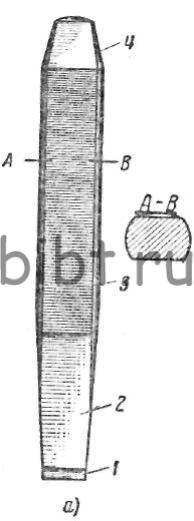 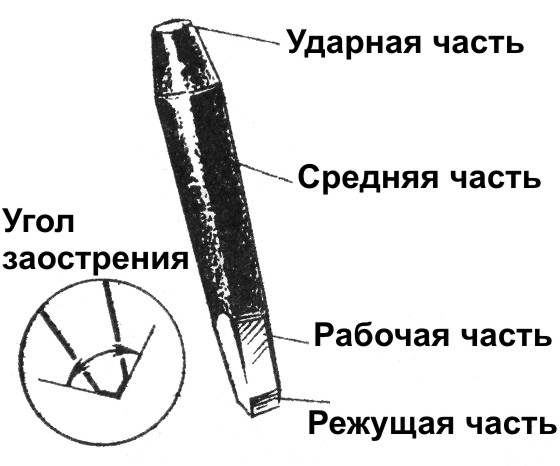 (головка)
Слесарное зубило
Изготовляется из инструментальной углеродистой стали У7А или У8А. 
Ширина режущей кромки зубила обычно равна 20-25 мм. 
Угол заточки 1 зубила выбирается в зависимости от твердости обрабатываемого металла. 
Чем тверже металл, тем угол заточки зубила берется больше, и наоборот.
 Обычно угол заточки принимается при рубке чугуна, твердой стали и твердой бронзы 70°,
 средней и мягкой стали 60°,
 латуни, меди и цинка 45°, 
для очень мягких металлов: алюминия, электрона и других - 35-40°.
Зубила применяются длиной 100, 125, 150, 175 и 200 мм. Рабочая часть зубила закаливается на длину 25-30 мм и отпускается до твердости HRC = 52-57. Ударная часть (головка) зубила закаливается на длину 15-25 мм и отпускается до твердости HRC 32-40.
Крейцмейсель
Крейцмейсель (рис. 2) отличается от зубила более узкой режущей кромкой. 
Крейцмейсель применяют для вырубания канавок, прорубания шпоночных пазов и тому подобных работ.
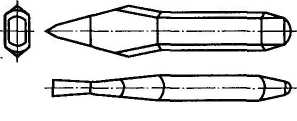 Рис. 2. Крейцмейсель
Крейцмейсель
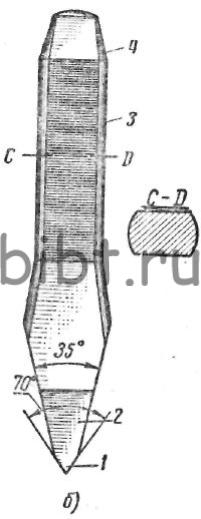 Предназначен для вырубания узких канавок и шпоночных пазов, срубания заклепок и т. п. Однако довольно часто им пользуются перед применением зубила для обрубки больших плоскостей. Например, если нужно обрубить всю верхнюю грань чугунной широкой плиты, то обработка будет легче и точнее, если предварительно крейцмейселем прорубить канавки, а затем снять оставшуюся часть зубилом.
Канавочник
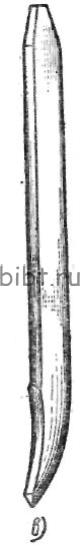 Канавочник (рис. 3) применяется для вырубания смазочных канавок во вкладышах и втулках подшипников скольжения и профильных канавок специального назначения: полукруглых, двугранных и т. п.
От крейцмейселя он отличается только формой режущей кромки.
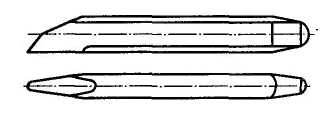 Рис. 3. Канавочник
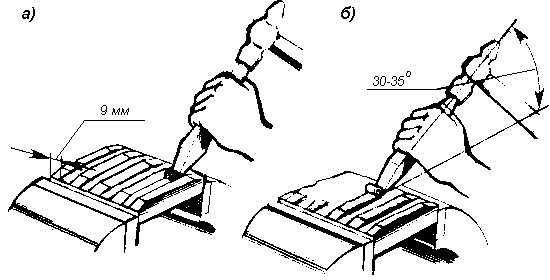 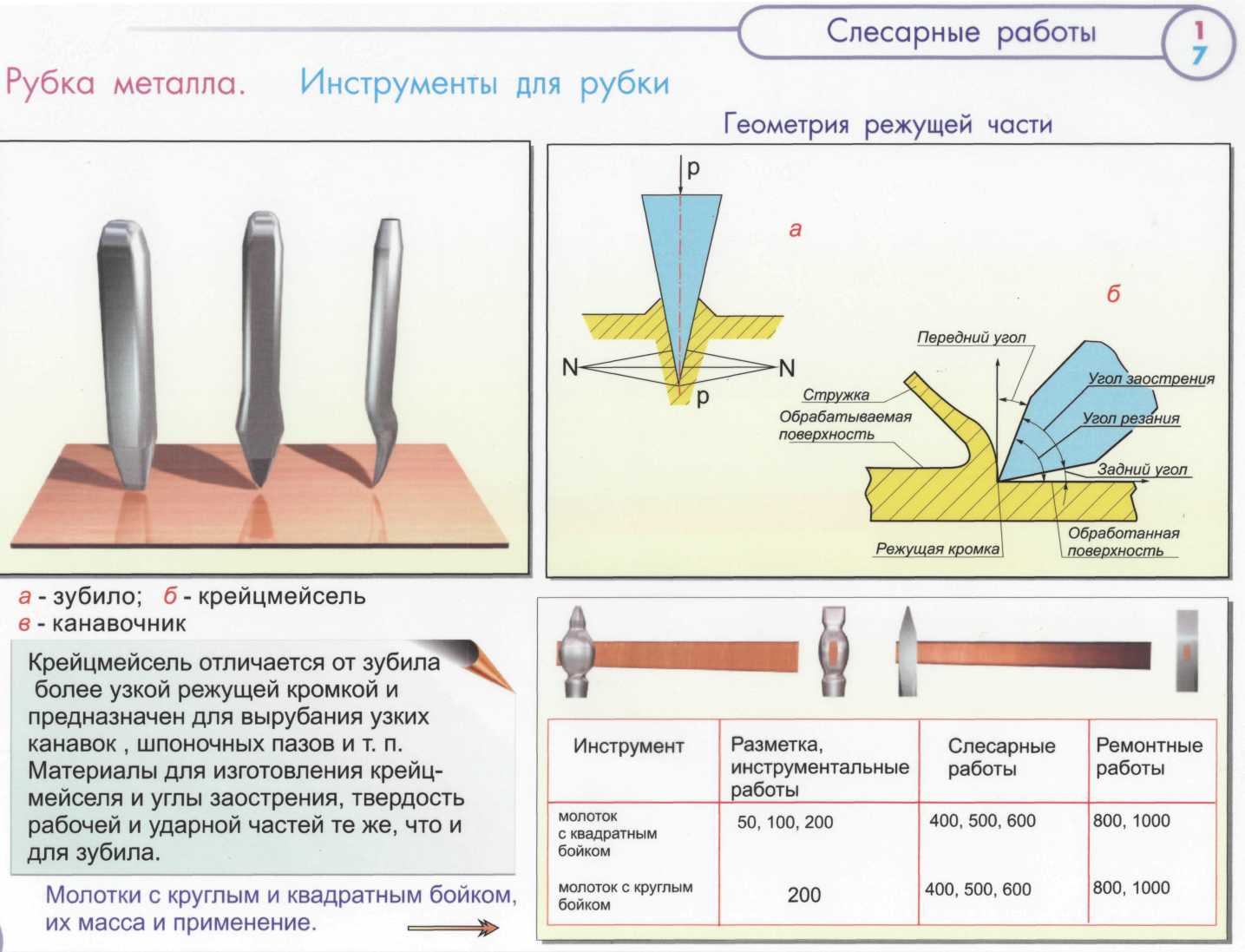 Рубка толстого металла
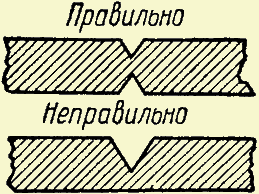 Слесарные молотки
Слесарные молотки (рис. 4) применяются при рубке в качестве ударного инструмента для создания силы резания и бывают двух видов – с круглым (рис. 4, а) и квадратным (рис. 4, б) бойком.
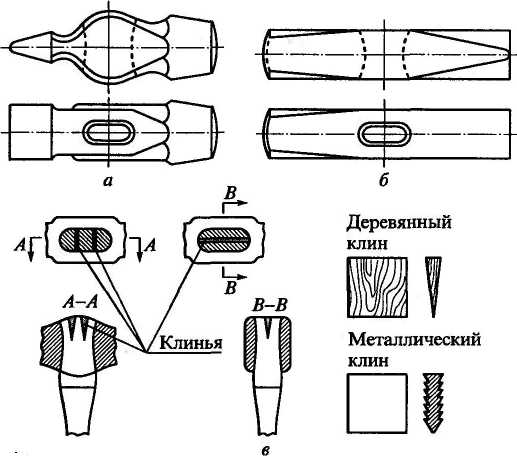 Рис. 4. Молотки слесарные: 
а – с круглым бойком; 
б – с квадратным бойком; 
в – способы крепления ручки
Молотки слесарные
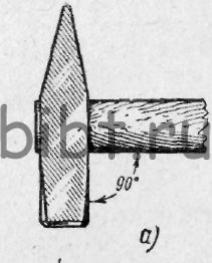 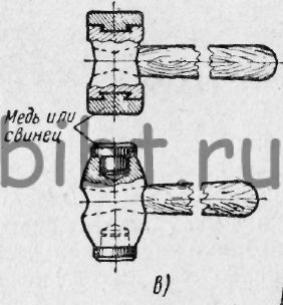 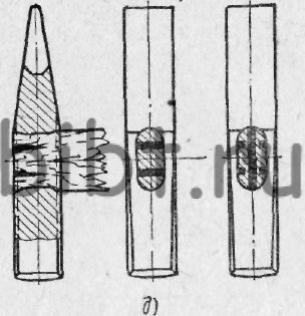 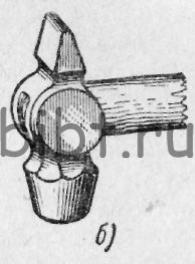 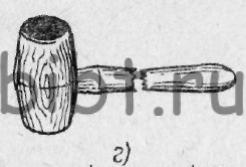 а - с квадратным бойком, 
б - с круглым бойком, 
в - с вставками из мягкого металла, 
г - деревянный (киянка), 
д - расклинивание ручек молотка
Молотки слесарные
Изготовляются молотки из целого куска кованой инструментальной углеродистой стали марок У7, стали 50, 60. 
Вес молотков в зависимости от характера выполняемых работ бывает разный: 50, 100, 150, 200 и 300 г (применяются для выполнения инструментальных работ), 400 и 500 г (для слесарных работ) и 600, 800 г (для ремонтных работ). Молотки весом от 4 до 16 кг называют кувалдами (для тяжелых работ). 
Ручка делается из наиболее твердых и упругих пород дерева (березы, бука, кизила, рябины, дуба, клена и др.). Дерево для ручек должно быть без сучков и трещин, а поверхность ручки - гладкой, без бугорков и неровностей, которые могут натирать мозоли на руке при работе.
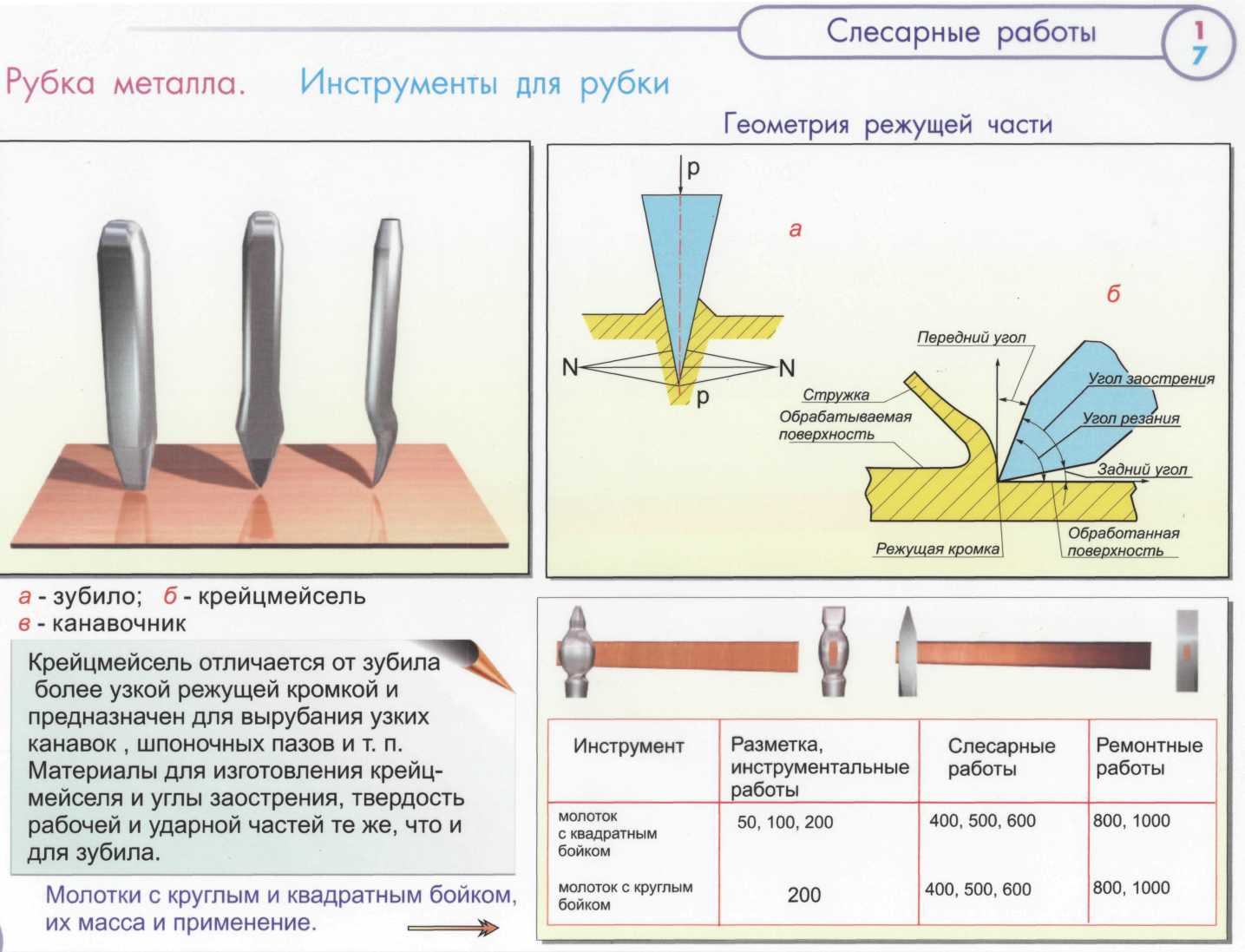 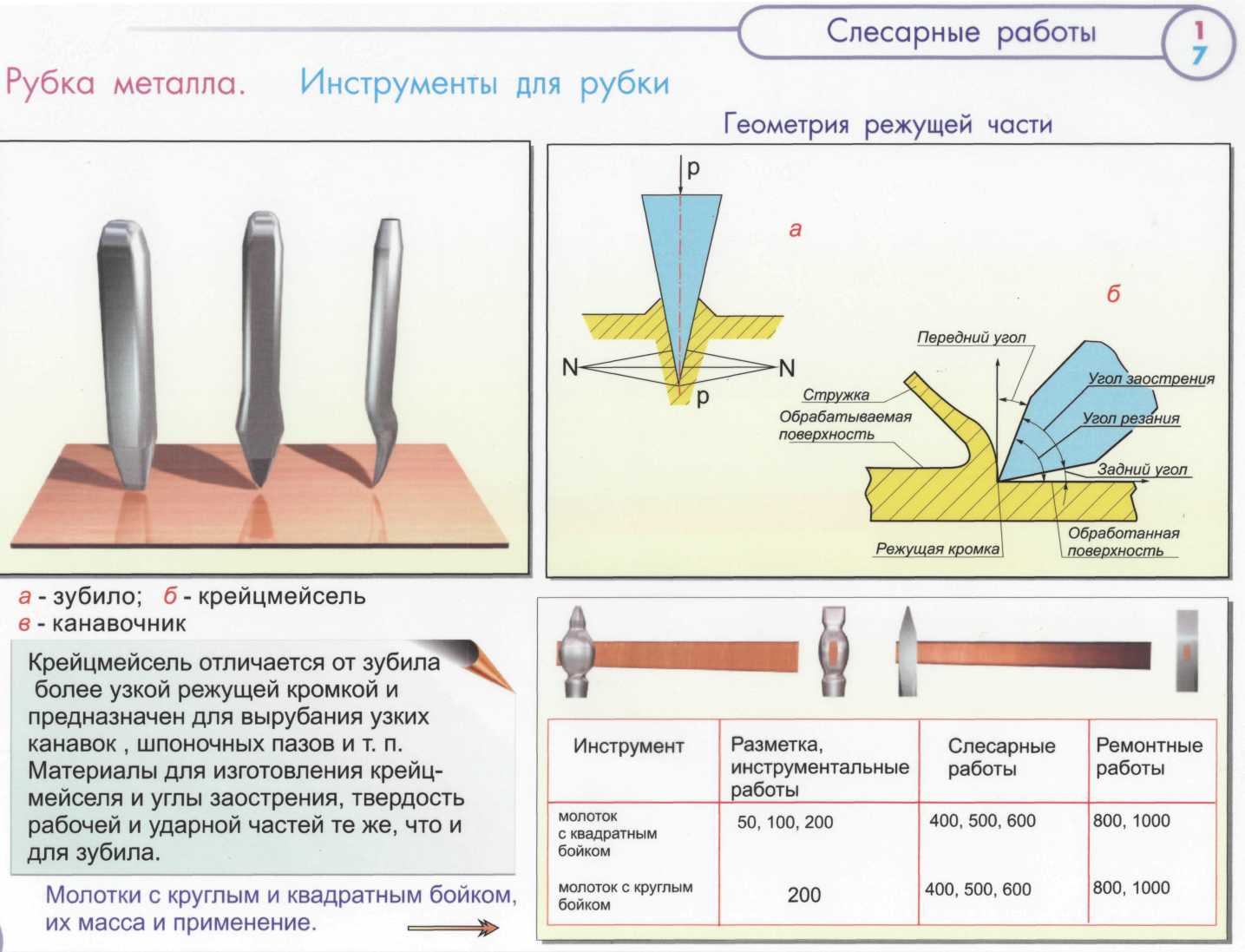 4 - 16 кг. - кувалда
кистевой удар
локтевой удар
плечевой удар
F = m
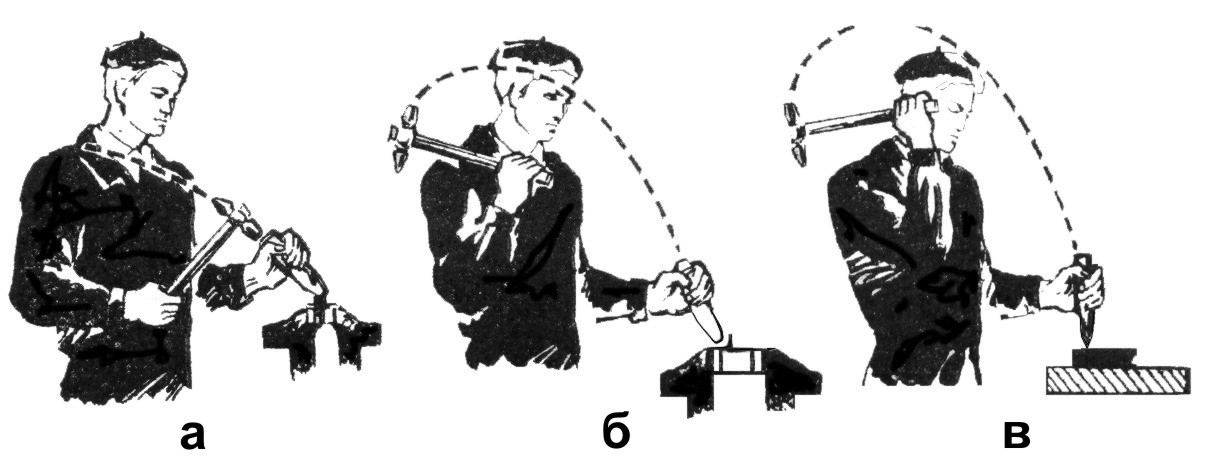 3. Заточка режущего инструмента
3. ЗАТОЧКА РЕЖУЩЕГО ИНСТРУМЕНТА
Заточка режущего инструмента осуществляется на заточных станках
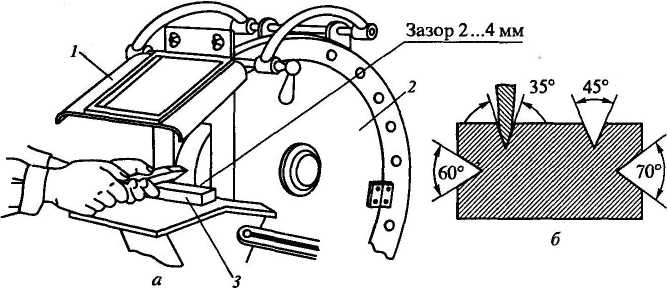 Рис. 5. Заточной станок:
а - заточной узел станка; б - шаблон для контроля углов заточки; 1- защитный экран; 2 - кожух; 3 - подручник
Заточка инструмента на станке вручную
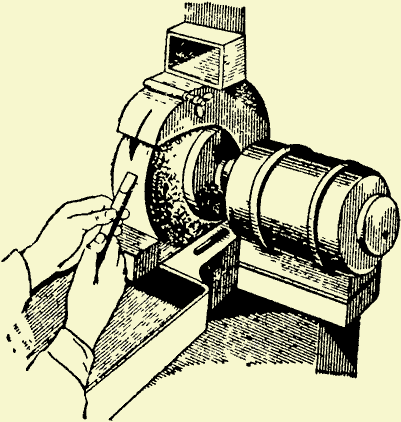 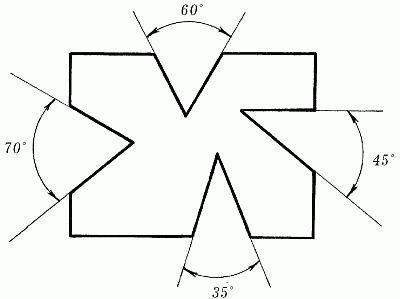 Сталь
Медь, 
латунь
Чугун,
бронза
Zn, 
Al
Заточка зубил и крейцмейселей
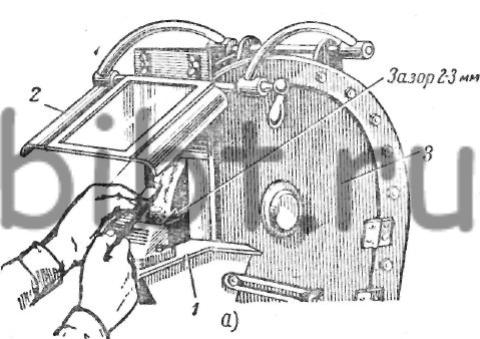 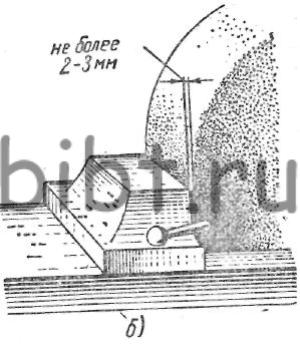 4. Основные правила и способы выполнения работ при рубке
4. ОСНОВНЫЕ ПРАВИЛА И СПОСОБЫ ВЫПОЛНЕНИЯ РАБОТ ПРИ РУБКЕ
1. При рубке листового и полосового металла толщиной до 3 мм по уровню губок  тисков следует соблюдать следующие правила:
часть заготовки, уходящая в стружку, должна располагаться выше уровня губок тисков;
риска на заготовке должна находиться точно на уровне губок тисков, перекос заготовки не допустим;
заготовка не должна выступать за правый торец губок тисков;
рубку по уровню тисков выполнять серединой режущей кромки инструмента, располагая его под углом 45 ° к заготовке (рис. 6 б).Угол наклона зубила в зависимости от угла заострения рабочей части составляет от 30 до 35 ° (рис. 6 а).
Правила рубки металла в тисках
Рубка металла в тисках применяется при необходимости отделения от заготовки большого слоя припуска.

Технология выполнения операции:
Проводят разметку заготовки.
Закрепляют заготовку в тиски, с таким расчетом, чтобы линия контура детали была на 0,5 – 1 мм ниже уровня губок тисков.
Устанавливают зубило под углом 30 - 60° относительно уровня губок тисков, и под углом 45° относительно заготовки.
 Наносят средние по силе удары, точно вдоль оси инструмента, перемещая его вдоль заготовки, по мере отделения стружки.
 В конце рубки ослабляют удары так, чтобы стружка не отлетала.
30 - 60°
45°
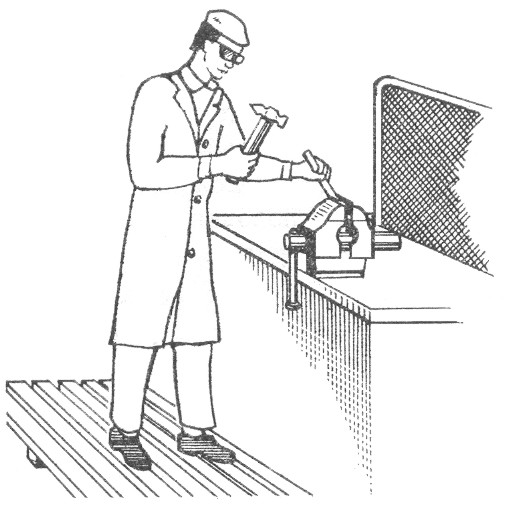 Смотреть на лезвие зубила,
а не на его головку.
Зубило держать на расстоянии 20-25 мм
 от головки.
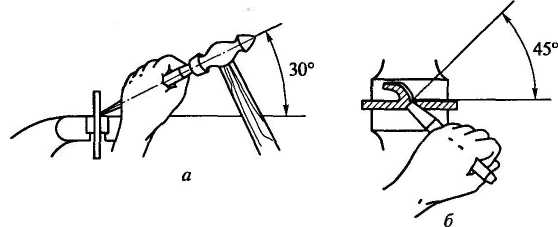 Рис. 6. Рубка по уровню тисков: 
а и б - угол наклона зубила соответственно в вертикальной и горизонтальной плоскости
Зубило нужно держать с наклоном, под углом 30-35° по отношению к обрабатываемой поверхности, а лезвие должно лежать на линии слоя металла, намеченного к снятию. При меньшем угле наклона зубило будет скользить, а не резать, а при большем - углубляться в металл и давать большую неровность.
Правильное держание инструмента при рубке
Молоток берут за ручку так, чтобы рука находилась на расстоянии 15-30 мм от конца ручки. Ручку обхватывают четырьмя пальцами и прижимают к ладони: большой палец накладывают на указательный, все пальцы крепко сжимают.
Зубило берут в левую руку (рис. 87, а) на расстоянии 20- 25 мм от головки. Левая рука должна только держать зубило в определенном положении, поэтому усилие ее не должно быть большим; сильно сжимать в руке зубило не следует.
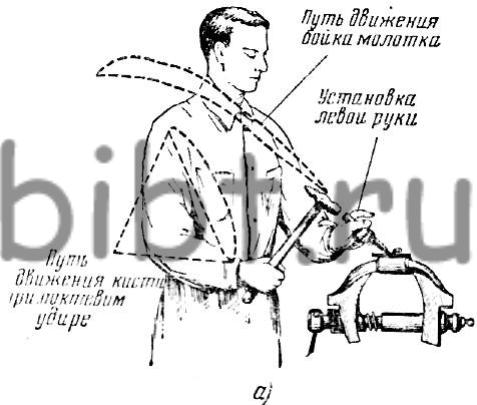 2. При рубке полосового (листового) материала на плите (наковальне) следует выполнять следующие требования:
режущую кромку зубила затачивать не прямолинейно а с некоторой кривизной (рис. 7.);
разрубание листового материала по прямой линии производить, начиная от дальней кромки листа к передней, при этом зубило должно располагаться точно по разметочной риске. При рубке передвигать лист таким образом, чтобы место удара находилось приблизительно посредине плиты;
при вырубании из листового материала заготовки криволинейного профиля (рис. 8.) оставлять припуск 1,0... 1,5 мм для последующей ее обработки, например, опиливанием;
ВИДЫ РУБКИ
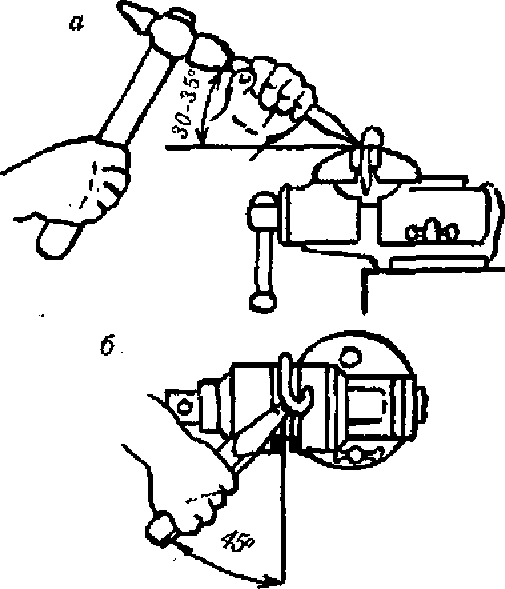 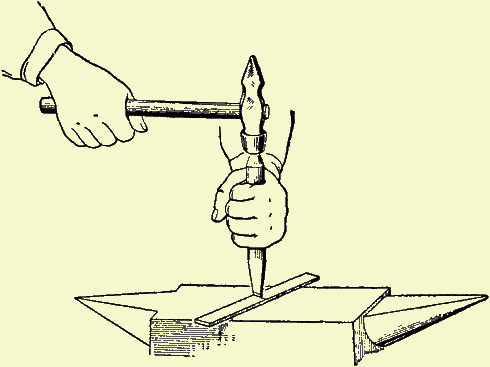 горизонтальная, в тисках
вертикальная, на наковальне, на плите
Рубка металла
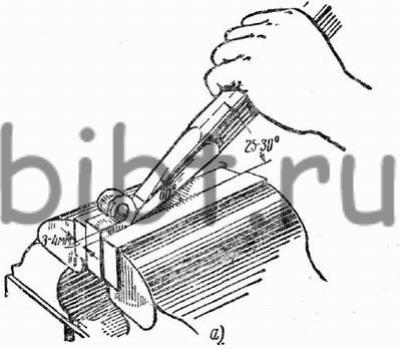 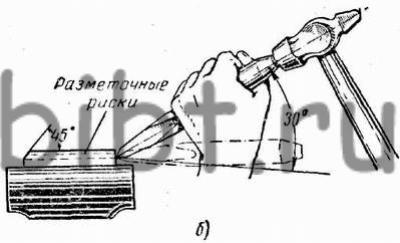 а - по уровню губок тисков, 
б - по разметочным рискам
Рубка круглого металла
Рубка круглого металла производится на плите. На разрубаемой детали мелом наносят круговые риски, обозначающие место разруба. Деталь кладется на плиту, а зубило ставят на риску вертикально. Сначала легкими ударами молотка по зубилу делают надрезки, а затем, поворачивая деталь после каждого сильного удара, разрубают ее. После глубокой надрубки часть детали можно отломить.
Рубка полосового металла
Рубку полосового металла следует вести сначала с одной стороны на половину глубины, а потом перевернуть и рубить с другой.
Листовой металл больших размеров рубят на плите, а малых - в тисках, только по уровню губок тисков.
Перед рубкой наносят на металле контур и рубят, отступив •от контурной линии на 2-3 мм; надрубив контур, окончательную рубку производят в 2-3 приема.
Рубка листового металла
Рубка листового металла осуществляется в такой последовательности: сначала по шаблону или по чертежу детали на листе наносят риски, после этого лист кладут на плиту и приступают к рубке.
Вырубание
Вырубание ведется в три приема:
точно придерживаясь рисок, делают надрубку контура заготовки,

2) вторично рубят заготовку по контуру, нанося по зубилу сильные удары,

3) перевернув лист, проходят зубилом по ясно обозначенному контуру. При последнем переходе лист поворачивают другой стороной, на этом и заканчивают рубку.

При толщине листового металла свыше 8 мм вырубить заготовку описанными способами очень трудно. В этом случае или же когда помятые кромки портят заготовку, а разрезание ножовкой невозможно или требует много времени, применяют предварительное обсверливание размеченного контура.
разрубание полосы выполнять по разметке с обеих сторон примерно на половину толщины полосы, после чего переломить ее в тисках или на ребре плиты (наковальни); 
силу удара регулировать в зависимости от толщины разрубаемого материала.
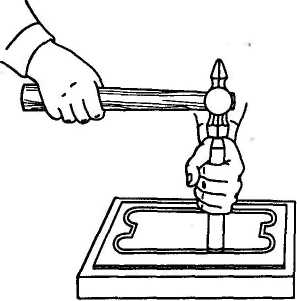 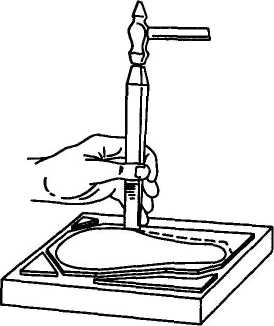 Рис.8. Вырубание заготовки из               листового материала
Рис. 7. Рубка листового материала
3. При срубании слоя металла на широкой поверхности детали сначала при помощи крейцмейселя прорубить канавки глубиной 1,5...2,0 мм по всей поверхности детали (рис. 9 а), затем зубилом срубить оставшиеся выступы (рис. 9 б).
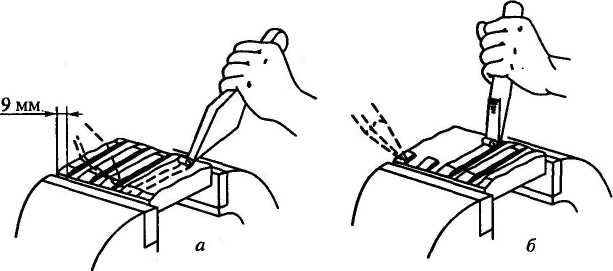 Рис. 9. Срубание материала с широкой поверхности: 
а - прорубание канавок; б - срубание выступов
4. Прорубание криволинейных канавок на заготовке выполнять канавочником за один или несколько проходов в зависимости от обрабатываемого материала и требований к качеству обработки. Объем срезаемого материала регулировать наклоном канавочника и силой удара по инструменту.
5. При заточке инструмента необходимо выполнять следующие требования:
устанавливать подручник заточного станка таким образом, чтобы зазор между подручником и заточным кругом не превышал 3 мм;
прижимать инструмент режущей частью к периферии заточного круга, опираясь при этом на подручник;
периодически охлаждать инструмент водой, опуская его в специальную емкость. 
проверять угол заточки инструмента по шаблону;
следить за симметричностью лезвия инструмента относительно его оси.
6. При рубке и заточке режущего инструмента необходимо соблюдать следующие меры безопасности:
устанавливать на верстак защитный экран;
прочно закреплять заготовку в тисках;
не пользоваться молотком, зубилом, канавочником, крецмейселем с расплющенным бойком;
не пользоваться молотком, слабонасаженным на рукоятку;
выполнять рубку только острозаточенным инструментом;
пользоваться индивидуальными защитными очками или защитным экраном, установленным на станке, во избежание травм глаз.
5. Ручные механизированные инструменты
5. РУЧНЫЕ МЕХАНИЗИРОВАННЫЕ ИНСТРУМЕНТЫ
По характеру главного движения различают механизированные инструменты с возвратно-поступательным и вращательным движением.
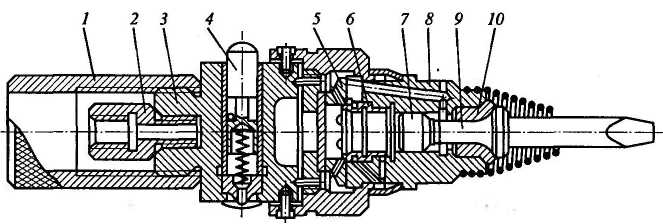 Рис. 10. Ручной пневматический молоток:
1 - рукоятка; 2 - штуцер; 3 - пусковое устройство; 4 - клапан; 5 - воздухораспредели­тельное устройство; б - втулка; 7 - ударник; 8 - ствол; 9 - хвостовик зубила; 10 - концевая втулка
Пневматические шлифовальные машины используются для зачистки сварных швов и подготовки поверхностей под дальнейшую обработку.
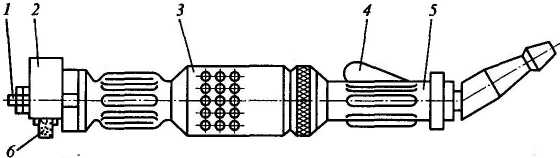 Рис. 11. Пневматическая шлифовальная машина:
1- шпиндель; 2 - кожух; 3 - корпус; 4 - курок; 5 - рукоятка; б - шлифовальный круг
6. Типичные дефекты при рубке, причины их появления и способы предупреждения
6. ТИПИЧНЫЕ ДЕФЕКТЫ ПРИ РУБКЕ, ПРИЧИНЫ ИХ ПОЯВЛЕНИЯ И СПОСОБЫ ПРЕДУПРЕЖДЕНИЯ
7. Техника безопасности при рубке
Правила техники безопасности
При рубке металлов следует выполнять следующие правила техники безопасности:
работать только исправным молотком, без выкрошенных мест на головке, с хорошо насаженной ручкой;
не пользоваться тупыми зубилами или крейцмейселями, а также с выкрошенными местами на головке;
при рубке металлов в тисках обязательно ставить на верстак предохранительную сетку или деревянный щит.
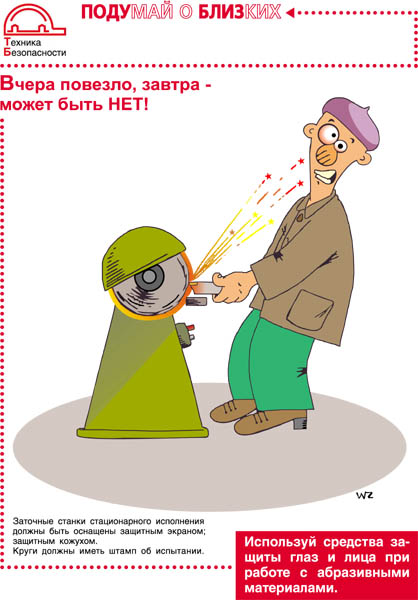 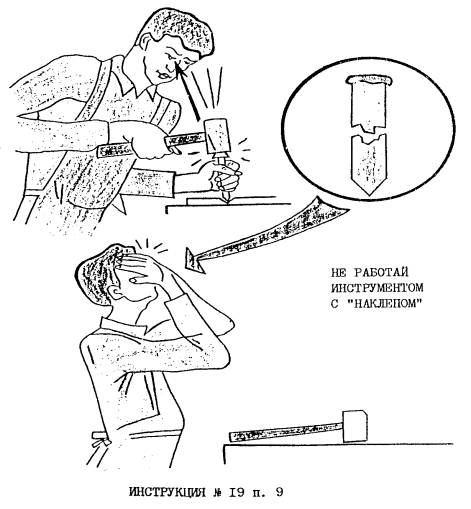 ТЕХНИКА БЕЗОПАСНОСТИ
1. Работать исправным инструментом:
- Рукоятка ручного слесарного молотка должна быть хорошо закреплена и не иметь трещин;
- Инструмент должен быть заточен и не иметь сколов и трещин;
- Инструмент не должен иметь наклепов на ударных частях
2. На верхний конец зубила следует надевать резиновую шайбу.
3. Нельзя стоять за спиной работающего.
4. В конце рубки ослабляйте силу удара, чтобы стружка не отлетала.
5. Удары наносить только вдоль стержня режущего инструмента.
6. Не проверяйте качество рубки рукой на ощупь.
7. При разрезании вязких материалов для предохранения зубила от заклинивания режущую часть зубила следует смазывать маслом (вода + мыло),
8. Рубку выполнять только при наличии защитного экрана и защитных очков.
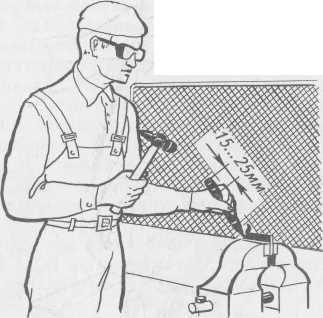 ИСТОЧНИКИ ИНФОРМАЦИИ
Покровский Б.С. Основы слесарных и сборочных работ: учебник для студ. учреждений СПО / Б.С. Покровский – 9-е изд., стер. – М.: Издательский центр «Академия», 2017. – 208 с.
Слесарное дело: учебник для нач. проф. образования / Б.С. Покровский,  В.А.Скакун. – 7-е изд., стер. – М.: Издательский центр «Академия», 2011.
Общий курс слесарного дела: учебник для нач. проф. образования / Макиенко Н.И./ М.: Высш. шк., 1989.
http://www.e-ope.ee/_download/euni_repository/file/3739/1.zip/index.html
http://www.tepka.ru/Praktikum_po_slesarnomu_delu/index.html
Спасибо за внимание!